PROGRAMA DE MANTENIMIENTO
Programa Nacional de Infraestructura Educativa – PRONIED
Unidad Gerencial de Mantenimiento – UGM
La infraestructura educativa debe contribuir a la calidad de los procesos de enseñanza y aprendizaje, por lo cual es necesario contar con ambientes “óptimos en términos de mantenimiento, confort ambiental, condiciones de salubridad, ergonomía e iluminación”*. 

Es por ello que, con el propósito de asegurar que las actividades educativas se desarrollen en condiciones de funcionalidad, habitabilidad y seguridad, el Programa de Mantenimiento busca promover y facilitar la realización de acciones de mantenimiento de la infraestructura de las Instituciones Educativas públicas a nivel nacional.
OBJETIVOS
Informar sobre los nuevos plazos para concluir las acciones de mantenimiento.
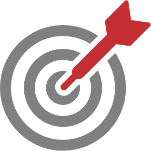 Presentar la RM 469-2020-MINEDU y los mecanismos que establece para el retiro y ejecución de recursos destinados al mantenimiento de LE y la compra de compra de kits de higiene.
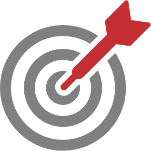 ADQUISICIÓN DE KITS DE HIGIENE
SOBRE LA RM N° 179-2020-MINEDU
Las disposiciones específicas son establecidas en la NT, aprobada mediante RM N° 179-2020-MINEDU, modificada por la RM 469-2020-MINEDU: 

Se transfirieron recursos para la adquisición de kits de higiene: elementos para el lavado de manos, desinfección de manos y limpieza de servicios higiénicos y Locales Educativos.
6,222,424
54,453
165 MM
PROGRAMADO PARA TRANSFERENCIAS
ALUMNOS BENEFICIARIOS
LOCALES EDUCATIVOS
s/.
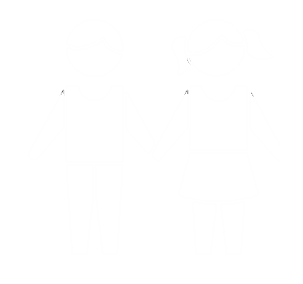 ADQUISICIÓN DE KITS DE HIGIENE
ARTÍCULOS A ADQUIRIR SEGÚN DISPONIBILIDAD DE AGUA POTABLE
KIT BÁSICO 02
Locales educativos sin agua potable
KIT BÁSICO 01
Locales educativos con agua potable
Lavado de manos
Jabón de tocador líquido o jabón en barra
Papel toalla, papel higiénico o similar
Lejía (para desinfección de agua)*
Recipiente con tapa hermética para  almacenamiento de agua
Lavado de manos
Jabón de tocador líquido o jabón en barra
Papel toalla, papel higiénico o similar
Desinfencción de manos
Solución de alcohol al 70%
Alcohol en gel antibacterial
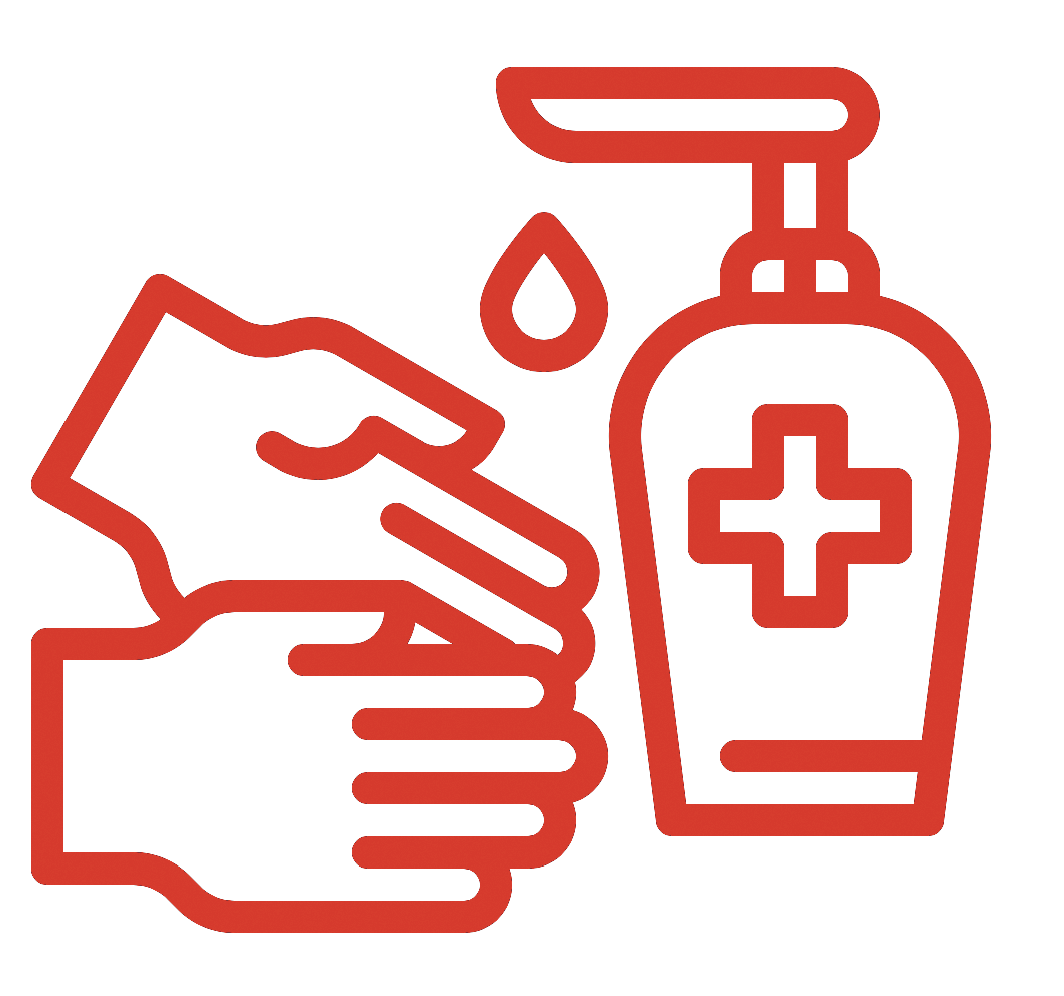 Desinfencción de manos
Solución de alcohol al 70%
Alcohol en gel antibacterial
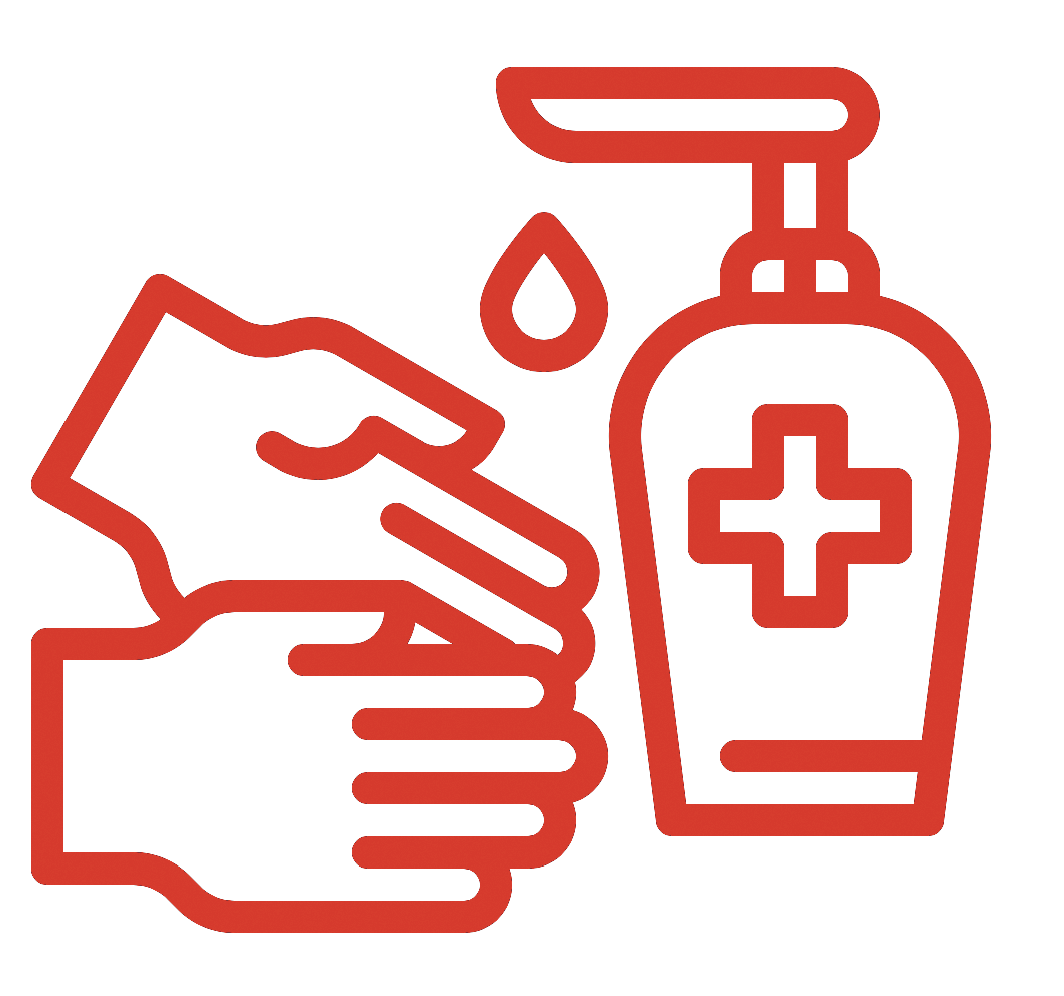 Servicios higiénicos
Papel Higiénico
Servicios higiénicos
Papel Higiénico
Limpieza
Escobilla
Lejía
Limpieza 
Escobilla
Lejía
[Speaker Notes: (*) Sobre lejía en locales sin agua potable: Se sugiere su adquisición a fines de tratar el agua a ser utilizada para el lavado de  manos, con una aplicación de 2 gotas de lejía por cada litro de agua.]
MODIFICACIÓN DE DISPOSICIONES NORMATIVAS
PLAZOS DE ADQUISICIÓN
Regularización de información de fase 1, 2 y 3
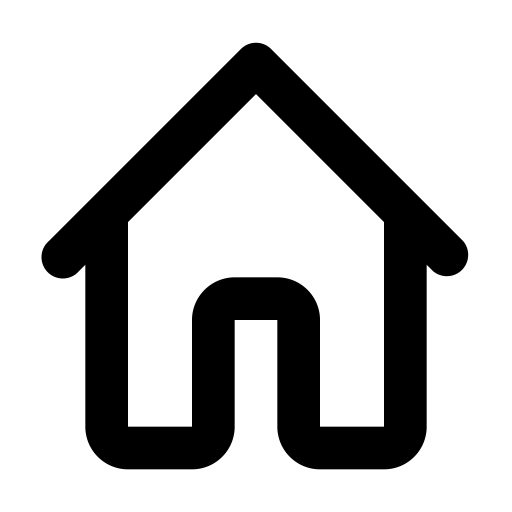 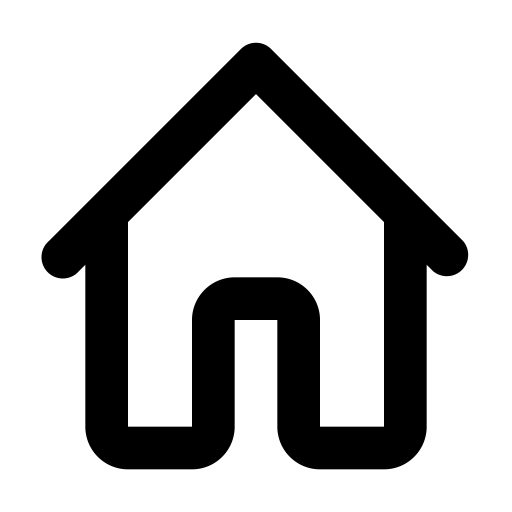 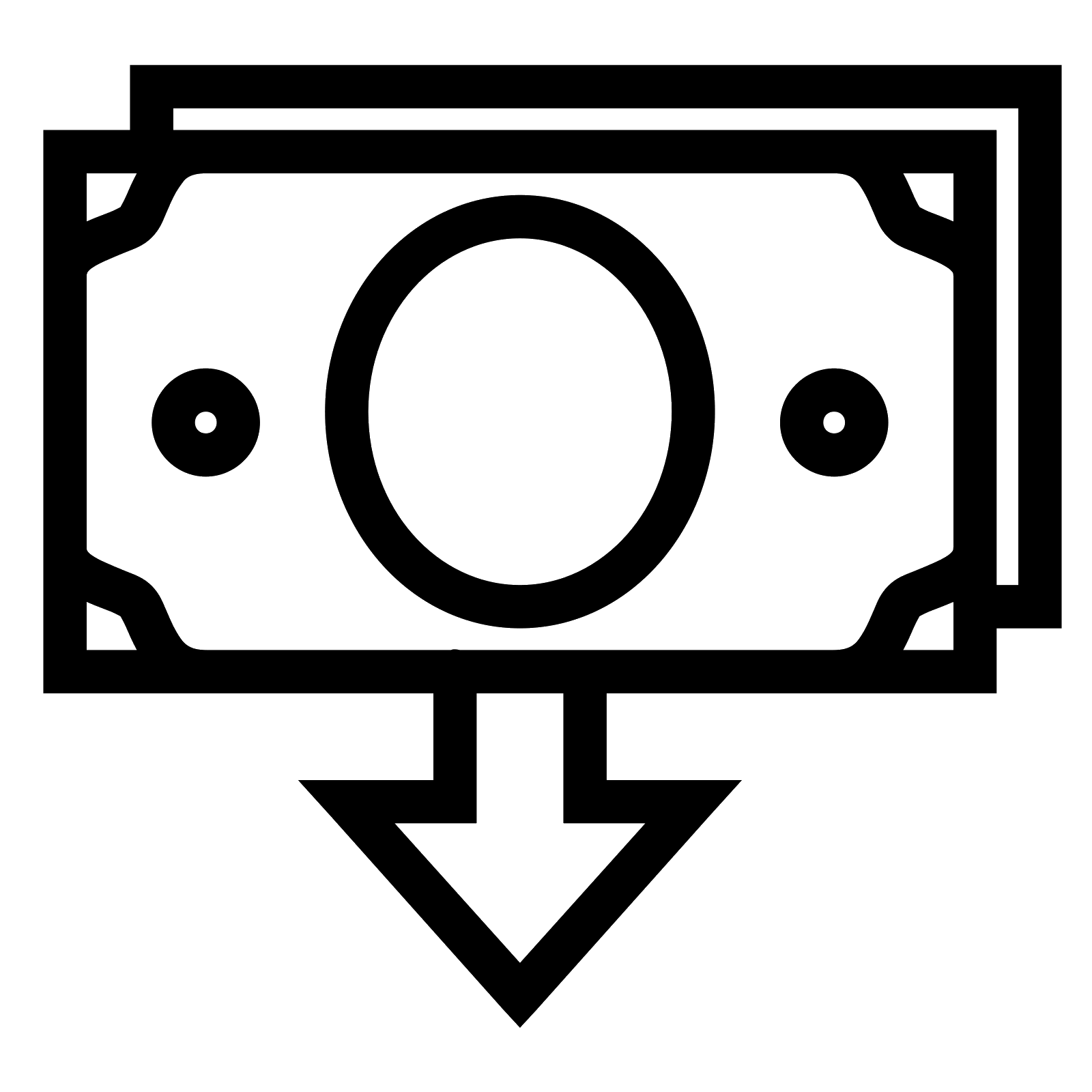 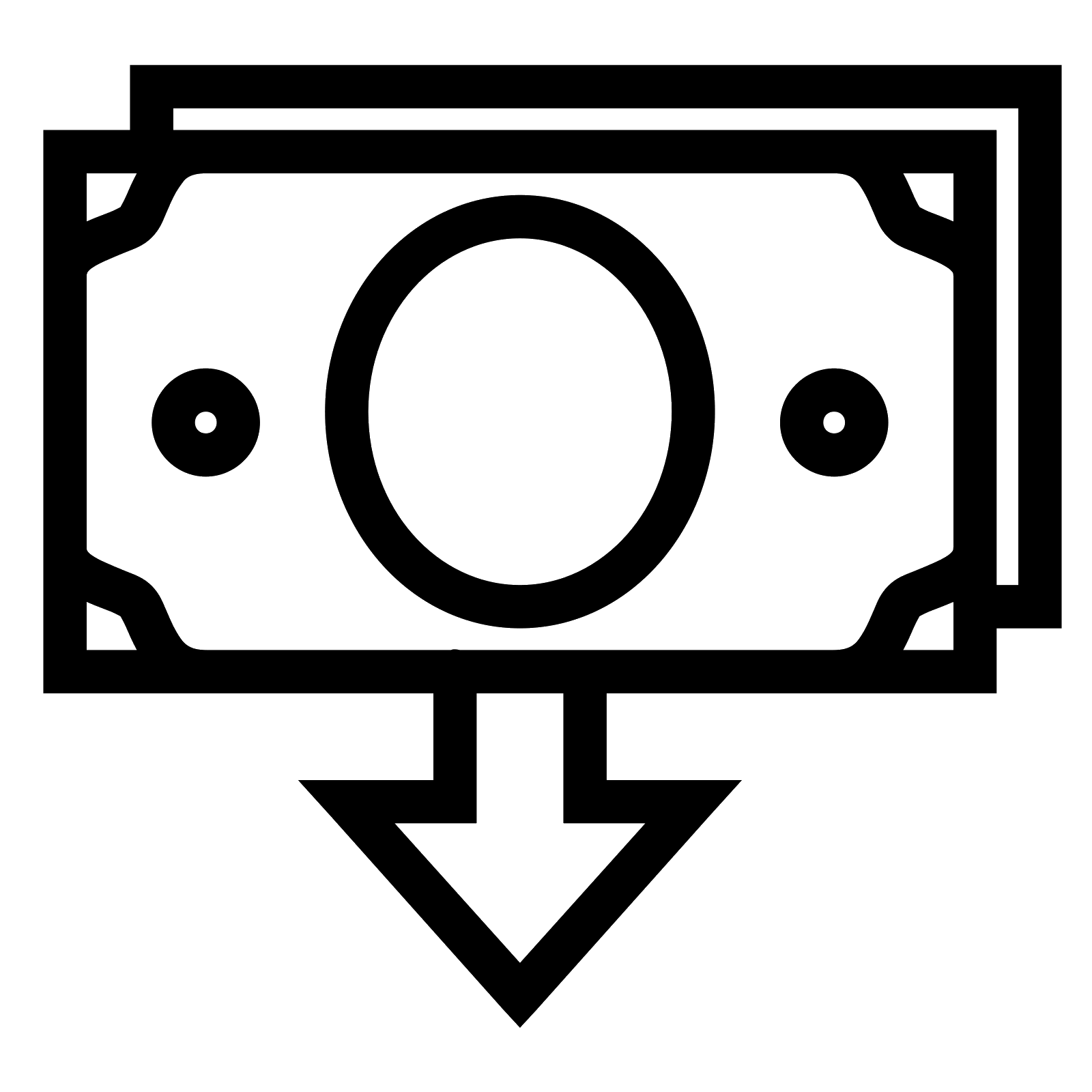 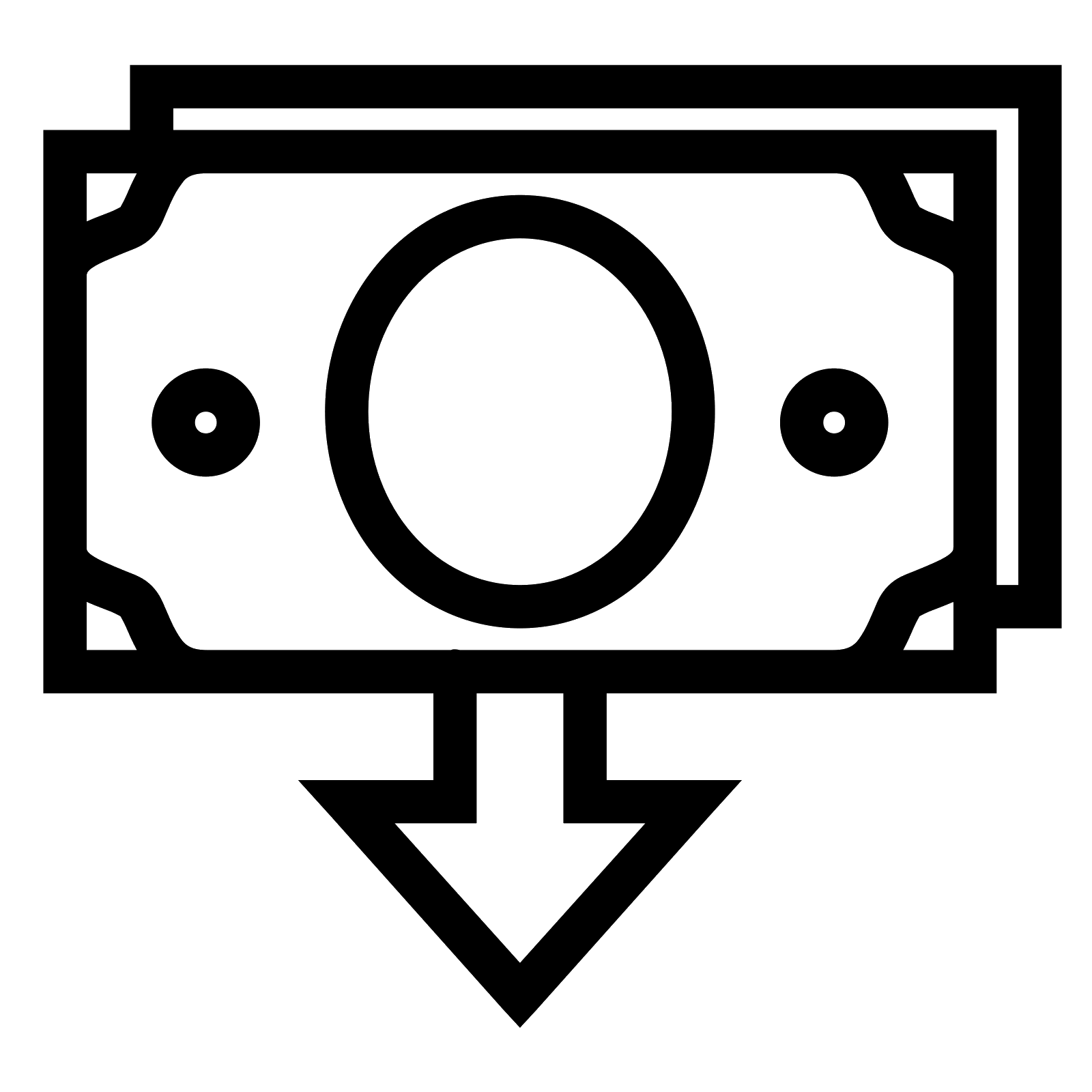 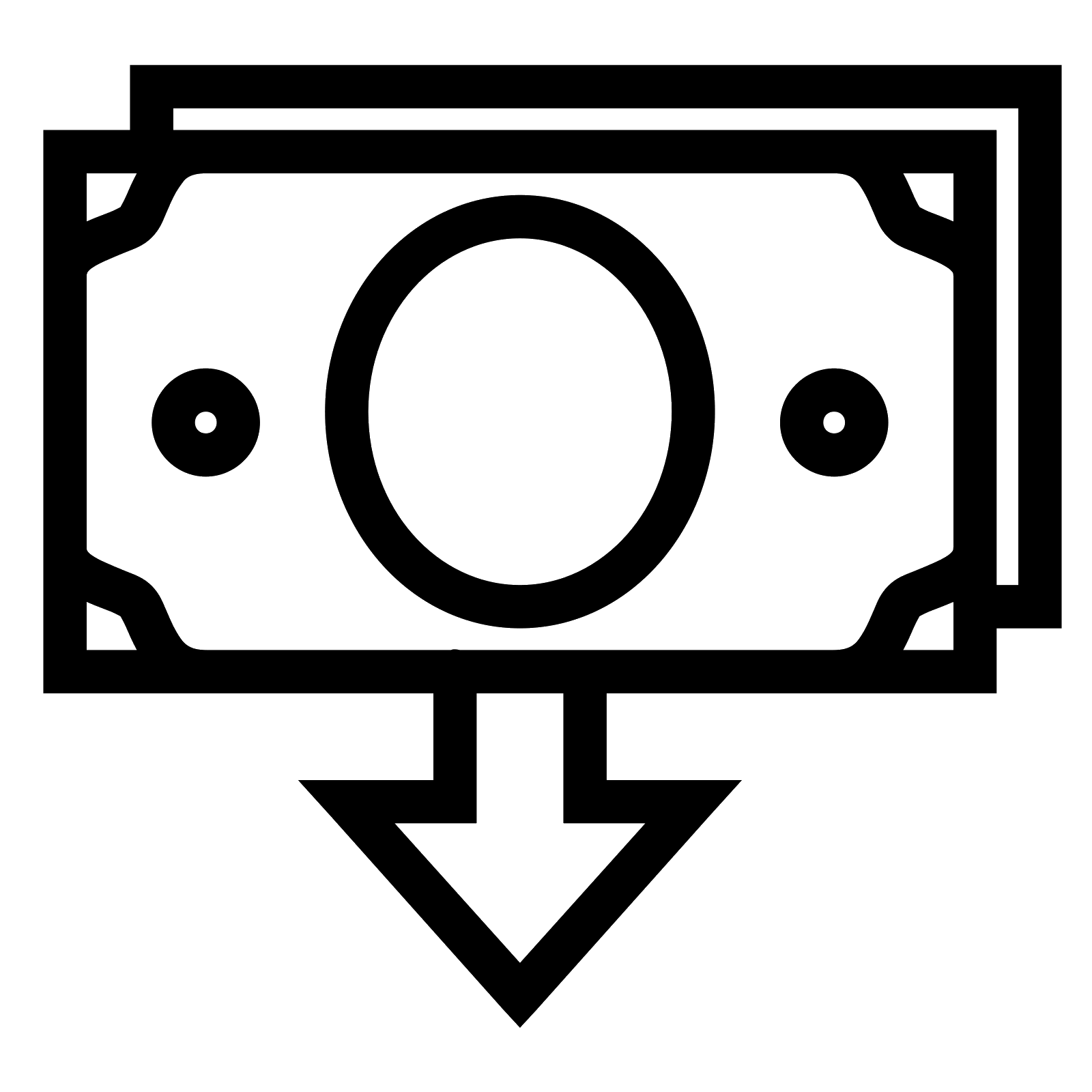 ie
Fase 4: 
Registro de informe de adquisición
Fase 1: retiro y adquisición
Fase 2: retiro y adquisición
Fase 4: 
Retiro y adquisición de kits de higiene
Fase 1: Registro de informe de adquisición
Fase 2: Registro de informe de adquisición
COMISIONES 
IE
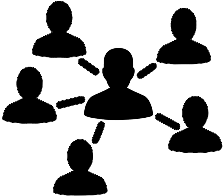 UGEL
DRE
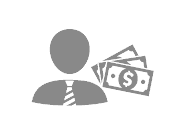 UGEL
DRE
UGEL
DRE
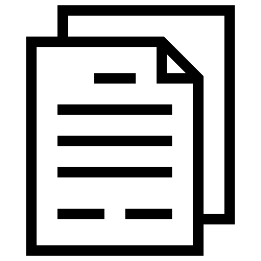 BIAE 2021
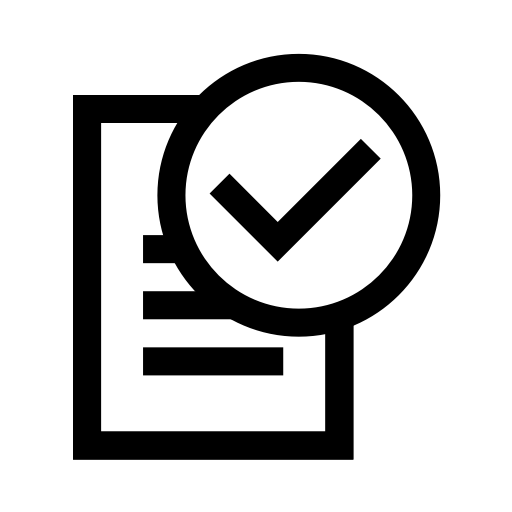 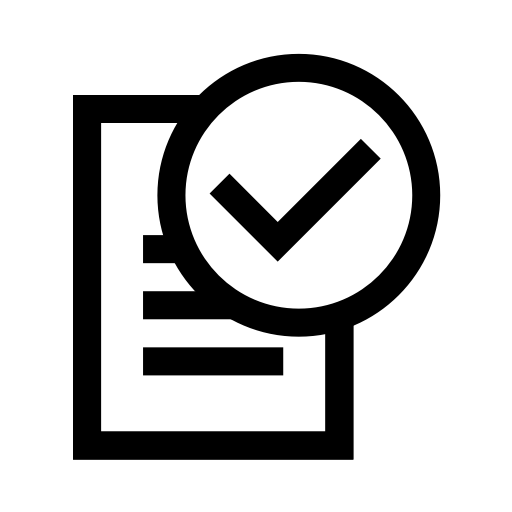 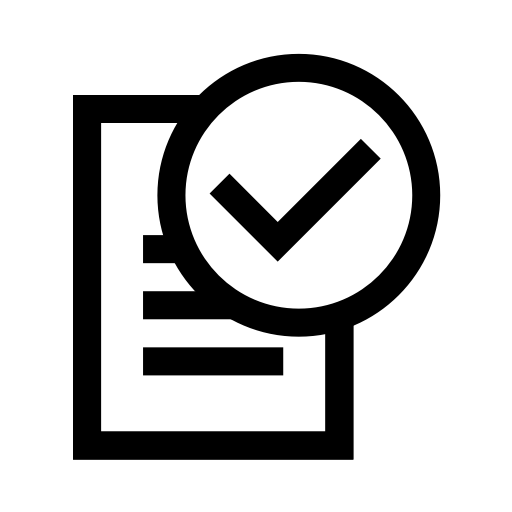 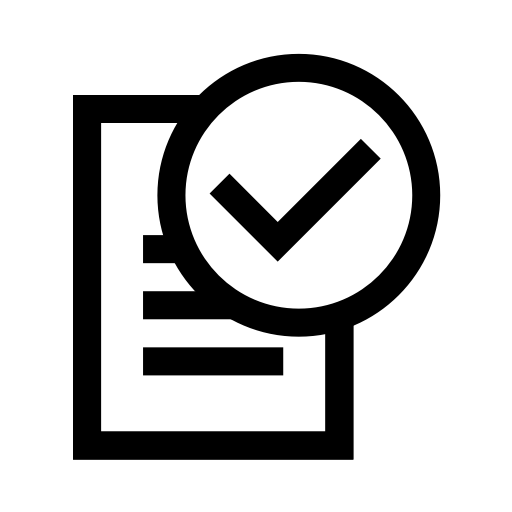 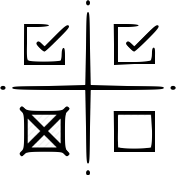 Designación de responsable
Norma técnica + listado de locales educativos
Apertura de cuentas de ahorro
Transferencia de recursos
Seguimiento almacenamiento y resguardo de implementos adquiridos
Registro declaración de gastos
Verificación y evaluación de la   declaración de gastos por parte de la UGEL o DRE
Decreto de Urgencia N 025 -2020
Fase 3: retiro y adquisición
Fase 3: Registro de informe de adquisición
Primer trimestre 2021:
Fecha máxima:
29 de diciembre
Fecha máxima:
27 de enero
Fecha máxima:
29 de diciembre
Fecha máxima:
19 de diciembre
[Speaker Notes: Considerando que, a la fecha, se han culminado los plazos de adquisición, se habilitan plazos para la adquisición en miras al retorno de la prestación presencial o semipresencial del servicio educativo.]
ADQUISICIÓN DE KITS DE HIGIENE
MODIFICACIONES A LA NORMA TÉCNICA VIGNETE: RM 469-2020-MINEDU: PRINCIPALES HITOS
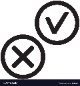 Condiciones para realizar la adquisición 
culminación de registros previos
disponibilidad de espacio para el almacenamiento de los elementos
medidas de seguridad para su resguardo

Plazos de adquisición
Habilitación de plazos para realizar adquisiciones en miras al retorno a la prestación presencial o semipresencial del servicio educativo

Informe de adquisición
Incorporación de un formato diferenciado con la inclusión de un inventario de las adquisiciones.

Informe de seguimiento de equipamiento menor (kit de higiene)
Incorporación de un formato mediante el cual se verifica la disponibilidad y estado de los implementos almacenados durante el primer trimestre del 2021.
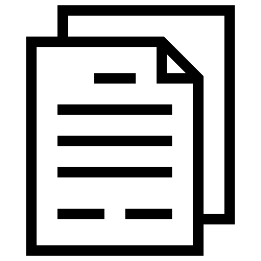 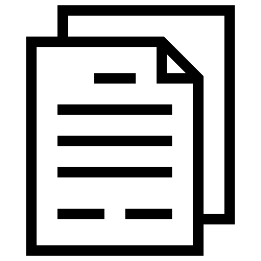 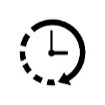 ADQUISICIÓN DE KITS DE HIGIENE
¿QUIÉNES PUEDEN ACCEDER A LA FASE 4 DEL KIT DE HIGIENE?
Pueden acceder todos aquellos que fueron beneficiados con el programa en el mes de marzo y que cuenten con saldo, clasificados en dos grupos:
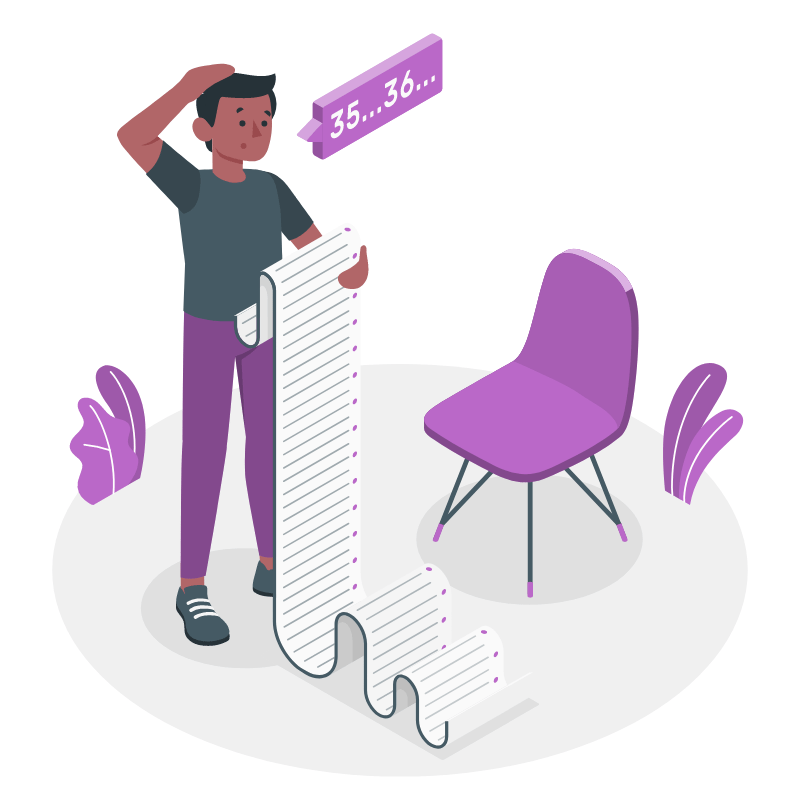 ADQUISICIÓN DE KITS DE HIGIENE
MODIFICACIONES A LA NORMA TÉCNICA VIGNETE: RM 469-2020-MINEDU
ADQUISICIÓN DE KITS DE HIGIENE
MODIFICACIONES A LA NORMA TÉCNICA VIGNETE: RM 469-2020-MINEDU
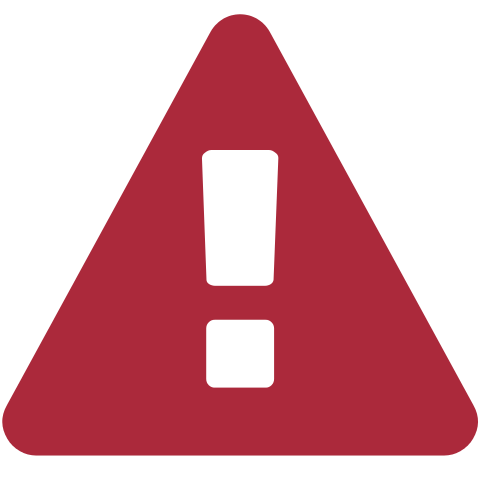 La adquisición de kits de higiene en esta última etapa debe realizarse con los recursos no ejecutados hasta la fecha en etapas anteriores.
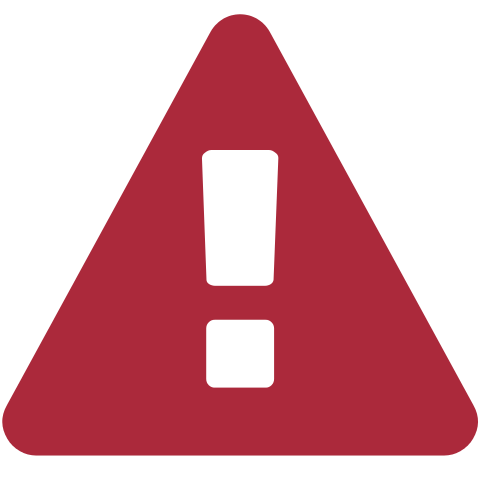 No hay un monto límite para la adquisición, pues este dependerá del recurso disponible correspondiente a los saldos de las fases anteriores.
ADQUISICIÓN DE KITS DE HIGIENE
¿CÓMO REALIZAR LA DECLARACION DE GASTOS?
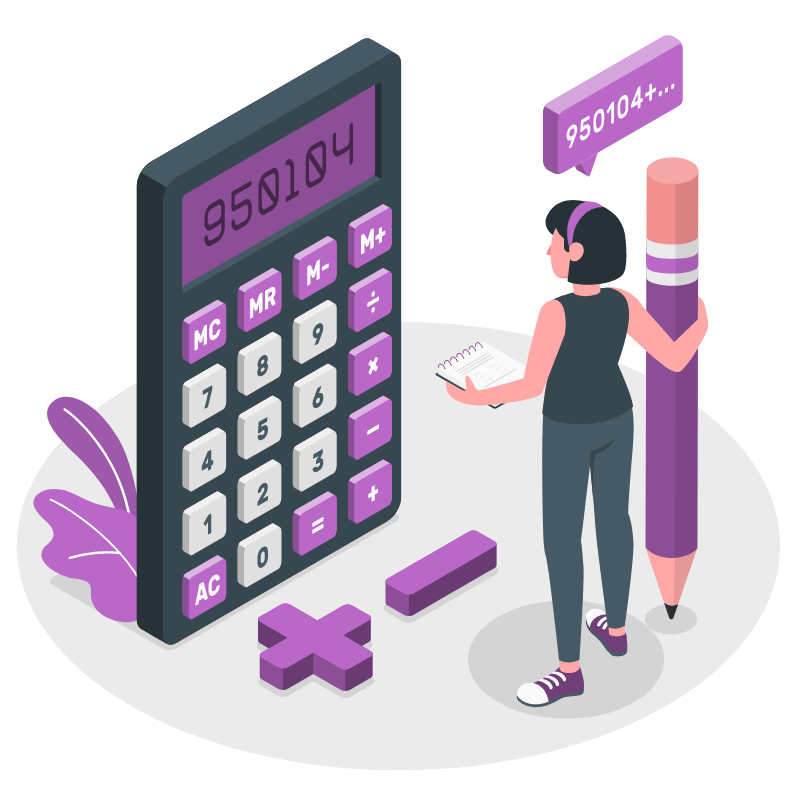 ADQUISICIÓN DE KITS DE HIGIENE
SOBRE EL RETIRO Y EJECUCIÓN DE RECURSOS
Para hacer uso del recurso para la adquisición de kits de higiene (equipamiento menor), los LE deben: 
Disponer de espacios apropiados para el almacenamiento y conservación de los kits en el local educativo, distintos a los espacios en donde se almacenan (de ser el caso) insumos alimenticios
Contar con medidas de seguridad que garanticen el adecuado resguardo de los elementos adquiridos.

Si se realizaron adquisiciones previas en el marco de la prestación a distancia, se debe haber  culminado con los registros de los informes de adquisición correspondientes a  los retiros efectuados previamente en el sistema “Mi Mantenimiento”.
Se recomienda que la fecha de vencimiento de los elementos sea mayor a 01 año contabilizado desde la fecha de adquisición (pues serán utilizados durante todo el 2021).
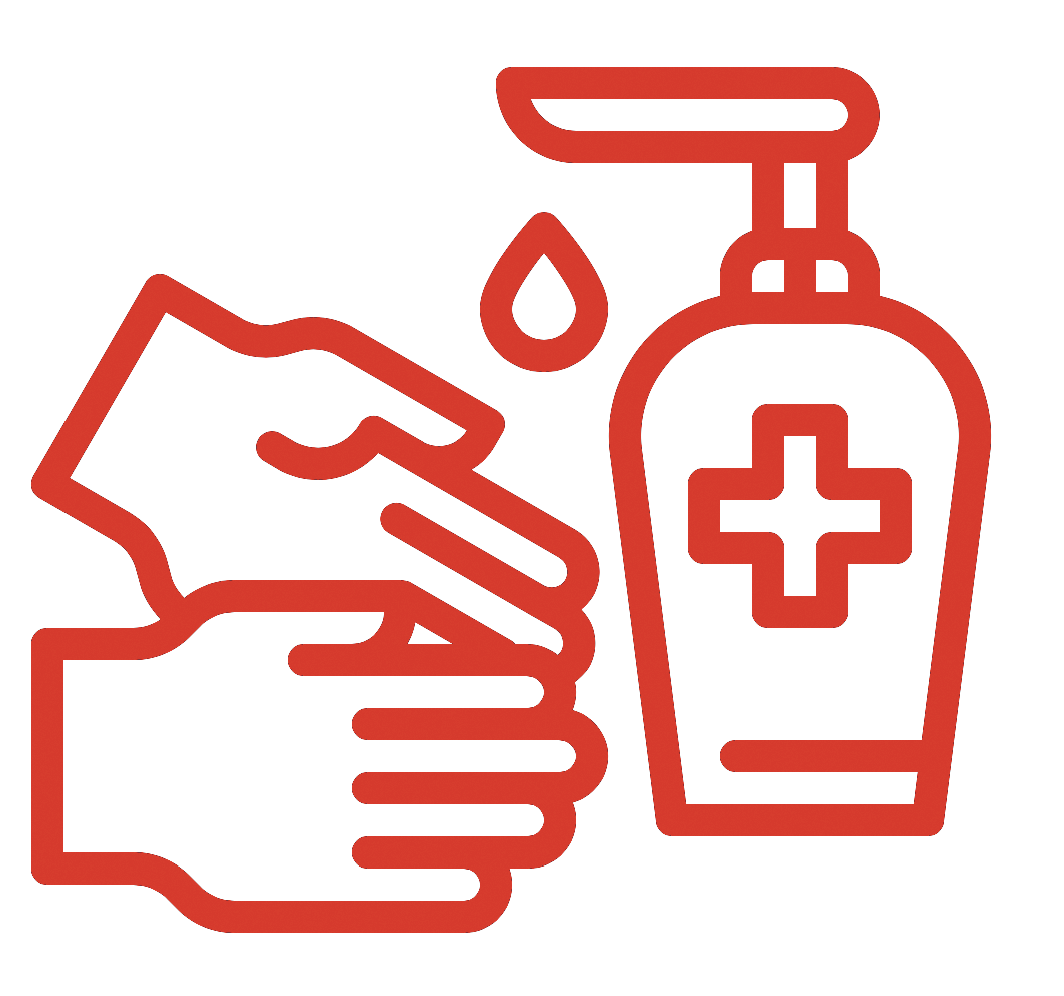 PROCESO DE MANTENIMIENTO PREVENTIVO REGULAR
AVANCES EN EL MANTENIMIENTO PREVENTIVO REGULAR
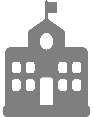 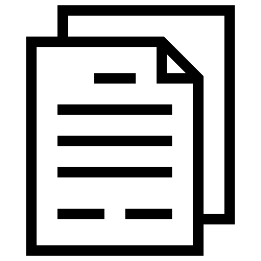 54,114 locales educativos 
(99.38% de locales programados)
Se cuenta con 46,810 fichas de acciones de mantenimiento registradas, 85.18% de las cuales se encuentran aprobadas.
Se ha transferido el monto de S/362’958,699
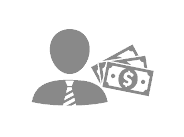 PROCESO DE MANTENIMIENTO PREVENTIVO REGULAR – ETAPA DE CIERRE
CRONOGRAMA VIGENTE DEL PROGRAMA DE MANTENIMIENTO REGULAR, CONFORME A NT APROBADA (RM N° 259-2020)
PROCESO DE MANTENIMIENTO PREVENTIVO REGULAR – ETAPA DE CIERRE
PLAZOS EXTEMPORANEOS 
OFICIO MULTIPLE 033 - 2020-MINEDU/VMGI-PRONIED
ESPECIALISTAS
RESPONSABLES
Realizarán la revisión, observación y levantamiento de observaciones del Expediente de Declaración de Gastos hasta el 22/01/2021
Si cuenta con comprobantes de pago emitidos luego del 27/11/20, podrá registrarlos en el sistema hasta el 28/12/20
Podrán realizar el Registro del Informe de culminación/ Ficha de término hasta el 28/12/2020
Realizarán la revisión del Informe de culminación de Actividades / Ficha de término 22/01/2021
PROCESO DE MANTENIMIENTO PREVENTIVO REGULAR – ETAPA DE CIERRE
PLAZOS EXTEMPORANEOS
Todo nuevo registro de gastos posterior al 28.12 deberá realizarse en la mesa de partes virtual de cada UGEL. 

La UGEL puede determinar una fecha límite de recepción de información, previa a la establecida por PRONIED, para la revisión y aprobación de lo declarado. 

Estas aprobaciones no serán contabilizadas en el sistema Mi Mantenimiento, pero sí deben ser informadas al PRONIED en el informe final que se debe remitir al finalizar el Programa.
Contacto
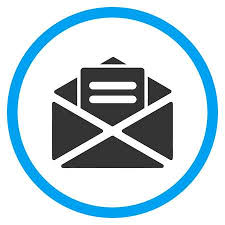 Programa Nacional de Infraestructura Educativa - PRONIED
Unidad Gerencial de Mantenimiento – UGM

mimantenimiento@pronied.gob.pe
Gracias
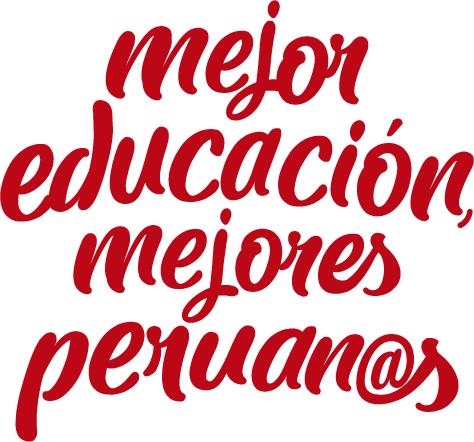